Q&A session #1Introduction
Mathieu Boudes (European Patients’ Forum)
Brought to you by
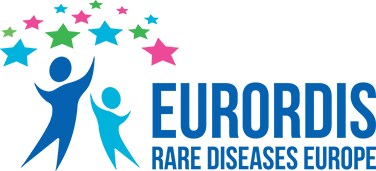 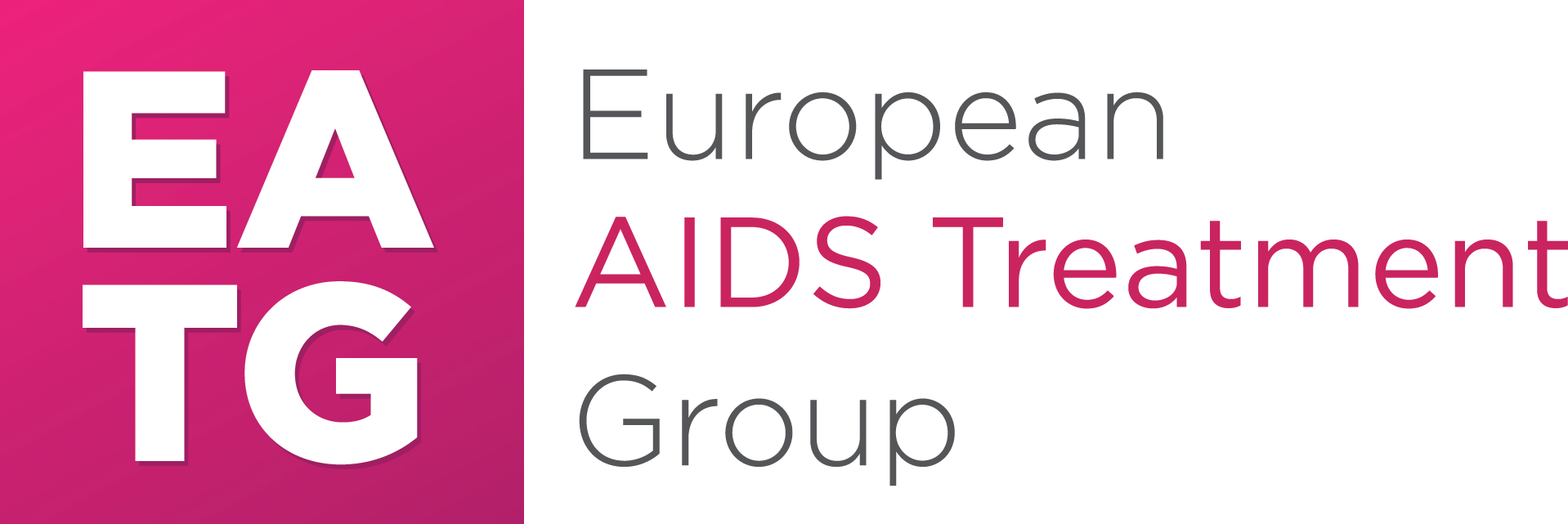 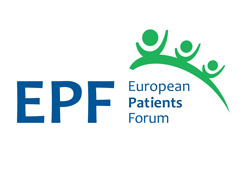 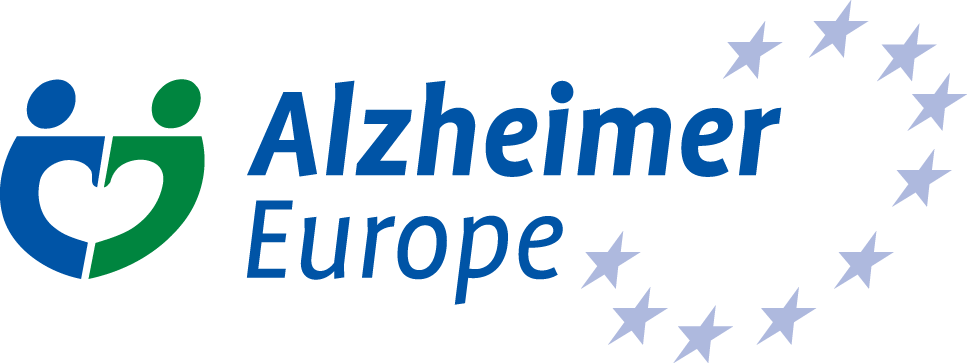 to make patient engagement in medicines development easier for all
Multi-stakeholder collaboration	funded by the Innovative Medicines Initiative	33 months – ending Nov 2020
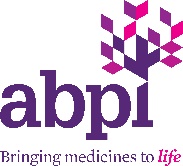 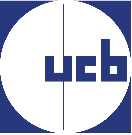 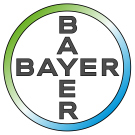 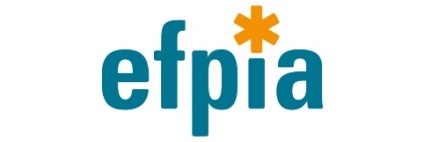 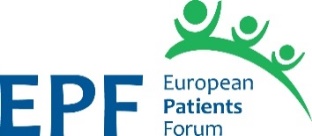 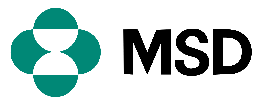 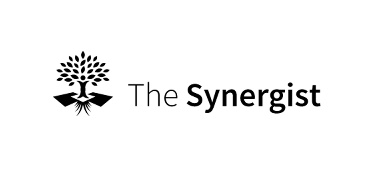 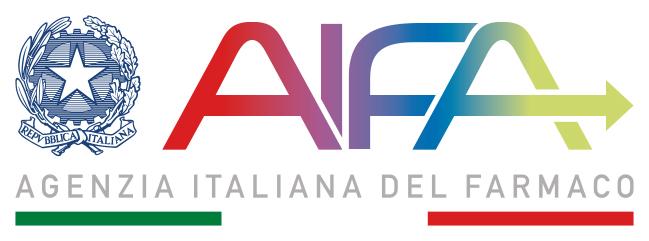 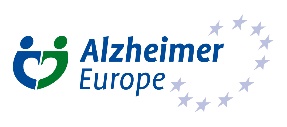 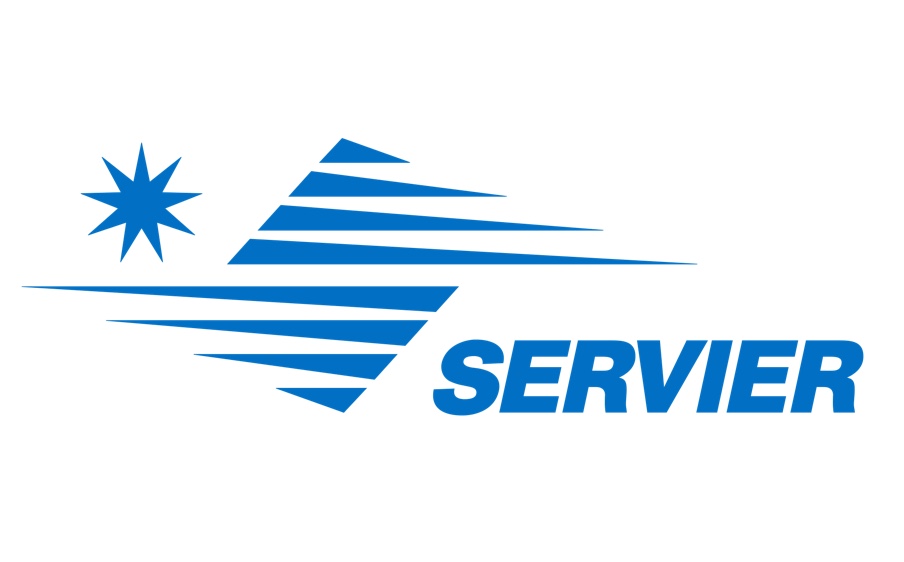 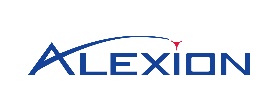 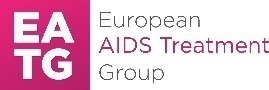 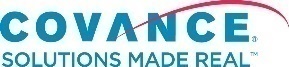 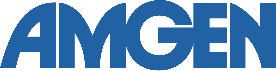 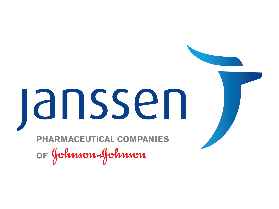 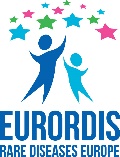 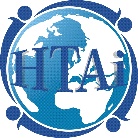 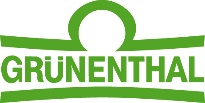 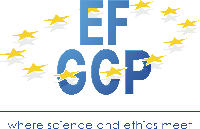 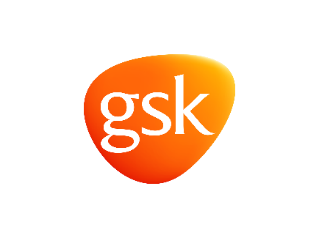 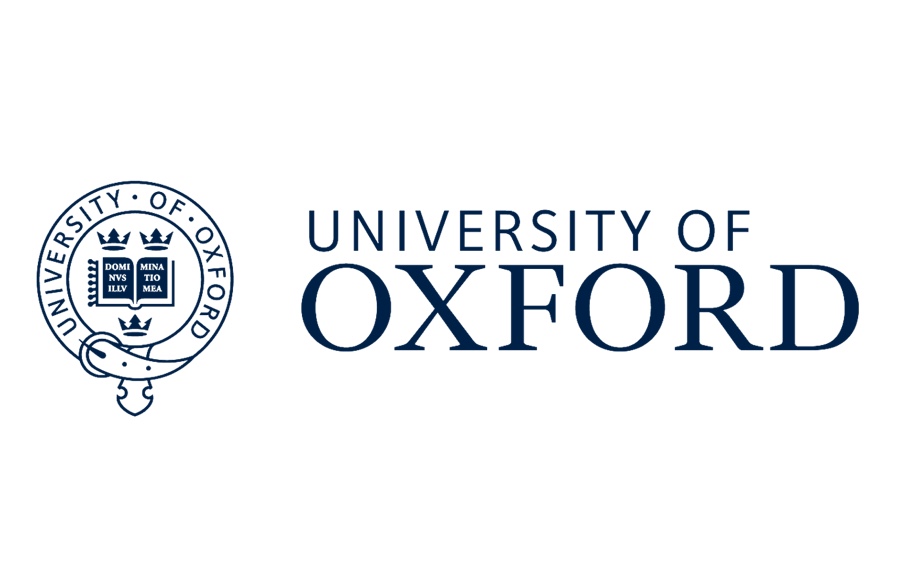 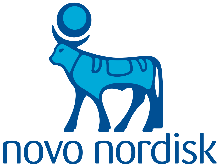 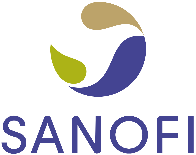 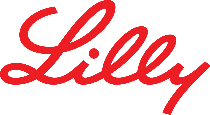 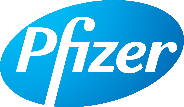 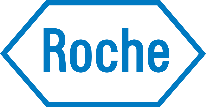 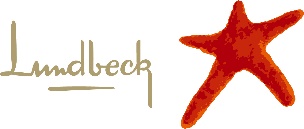 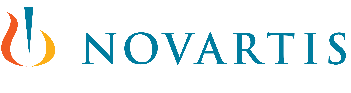 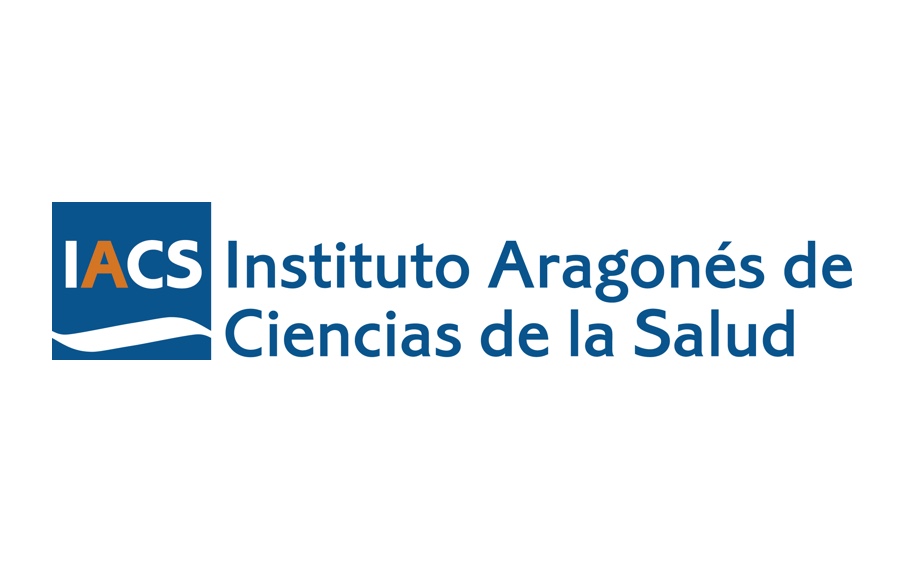 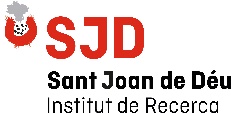 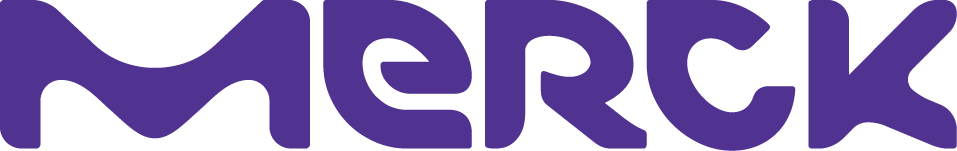 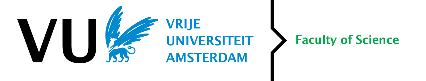 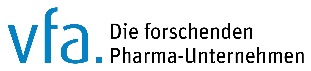 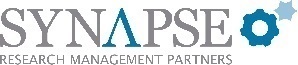 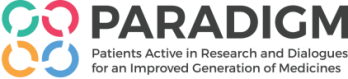 4
3 phases
33 months
Apr 2018
Nov 2020
Focus groups
Survey
Gap analysis
today
Priotisation
PARADIGM Patient Engagement Toolbox
https://imi-paradigm.eu/petoolbox/
Patient Engagement Monitoring and Evaluation Framework, with metrics
The PE Monitoring and Evaluation Framework, with metrics, was created to help stakeholders involved in the medicines development lifecycle to self-evaluate the progress and impact
ContentThe tool provides a map for monitoring and evaluation of patient engagement across multiple decision-points in medicines R&D, including 87 metrics organized across four key evaluation components:1. Input metrics (n=13) 
2. Activities/process metrics (n=16) 
3. Learning and change metrics (n=13
4. Impact metrics (n=45) 
The context component allows users to understand what contextual factors may facilitate or inhibit success.
Each metric is accompanied by a description and possible methods for monitoring and evaluating its progress.
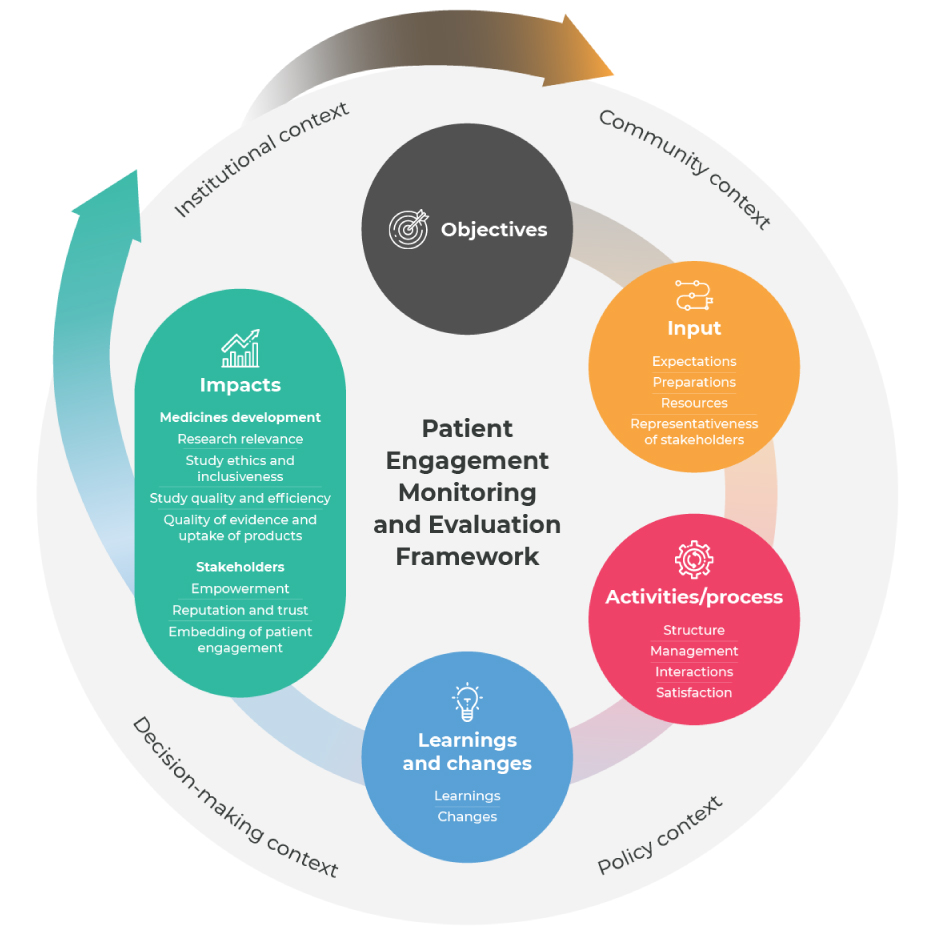 [Speaker Notes: 1- Input metrics (n=13) show whether or not the conditions for meaningful and sustainable patient engagement are in place.2. Activities/process metrics (n=16) show how the implementation of patient engagement is progressing and can elucidate areas for improvement.3. Learning and change metrics (n=13) show the short-term, direct results of patient engagement which give an indication of the progress made towards impacts.4. Impact metrics (n=45) show the long-term impacts for medicines development and stakeholders.]
What is the Patient Engagement Open Forum
A series of virtual events (in 2020) where we will work together, in a multi-stakeholder context, to turn patient engagement into reality.

The Forum aims to provide a holistic perspective of patient engagement, the landscape and actors, and foster collaboration and co-creation while breaking down fragmentation that are often present in patient engagement work.
Q&A session #1Raising awareness on managing competing interests in a multi-stakeholder environment: Guidance to patients and engaging stakeholders
Maria Cavaller (EURORDIS-Rare Diseases Europe)
Why is it important to check potential competing interests?
Previous interactions with any stakeholder involved in medicines R&D might affect the ability to engage in a given activity
Early identification of potential competing interests is key for their effective management
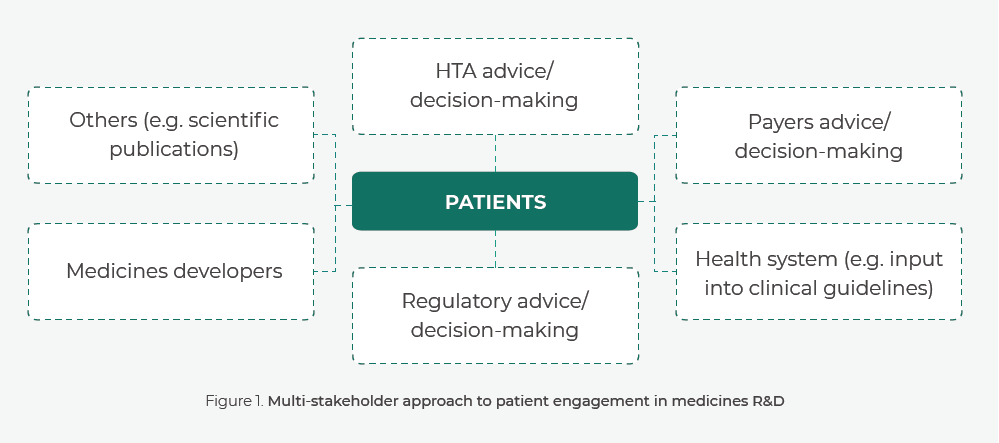 Objectives
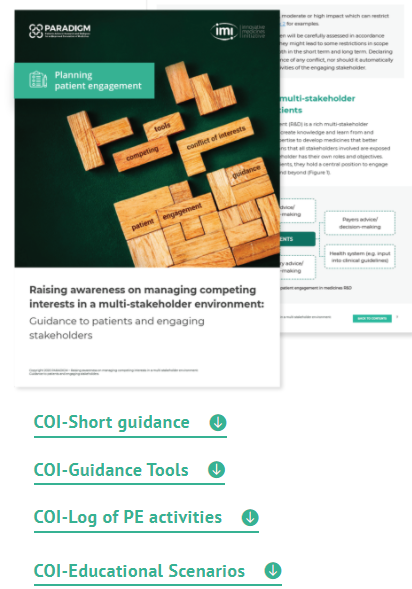 Raising awareness among patients and the engaging stakeholder organisations of the consequences that the act of engagement might have on patients during multi-stakeholder interactions

Highlighting how each stakeholder could better prospectively manage competing interests, and
Avoiding/minimising conflict of interest by suggesting risk mitigation strategies
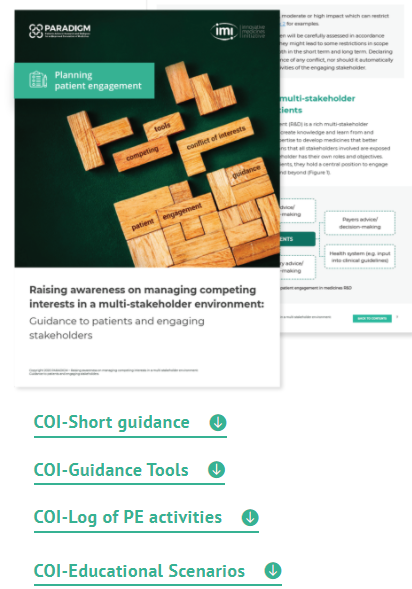 Raising awareness on managing competing interests in a multi-stakeholder environment: Guidance to patients and engaging stakeholders
Short guidance on managing competing interests and conflicts of interests
Log of patient engagement activities
Educational scenarios on competing interests and conflicts of interest
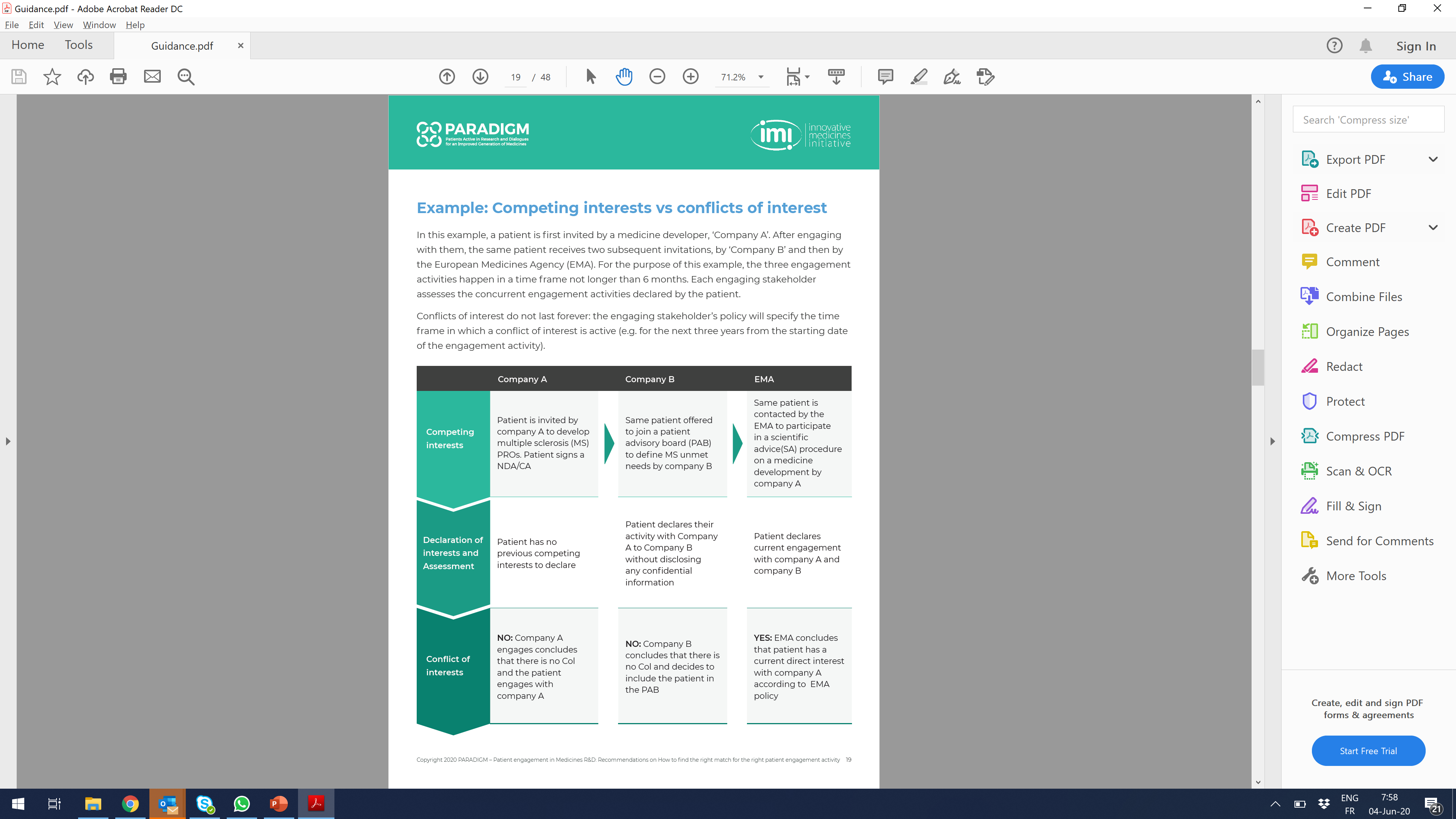 Example of competing interests vs conflicts of interest
[Speaker Notes: .]
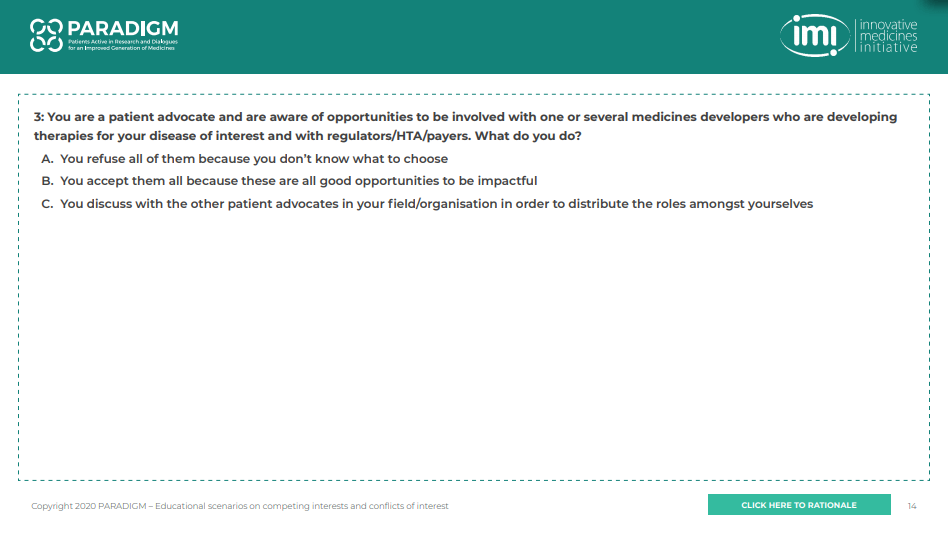 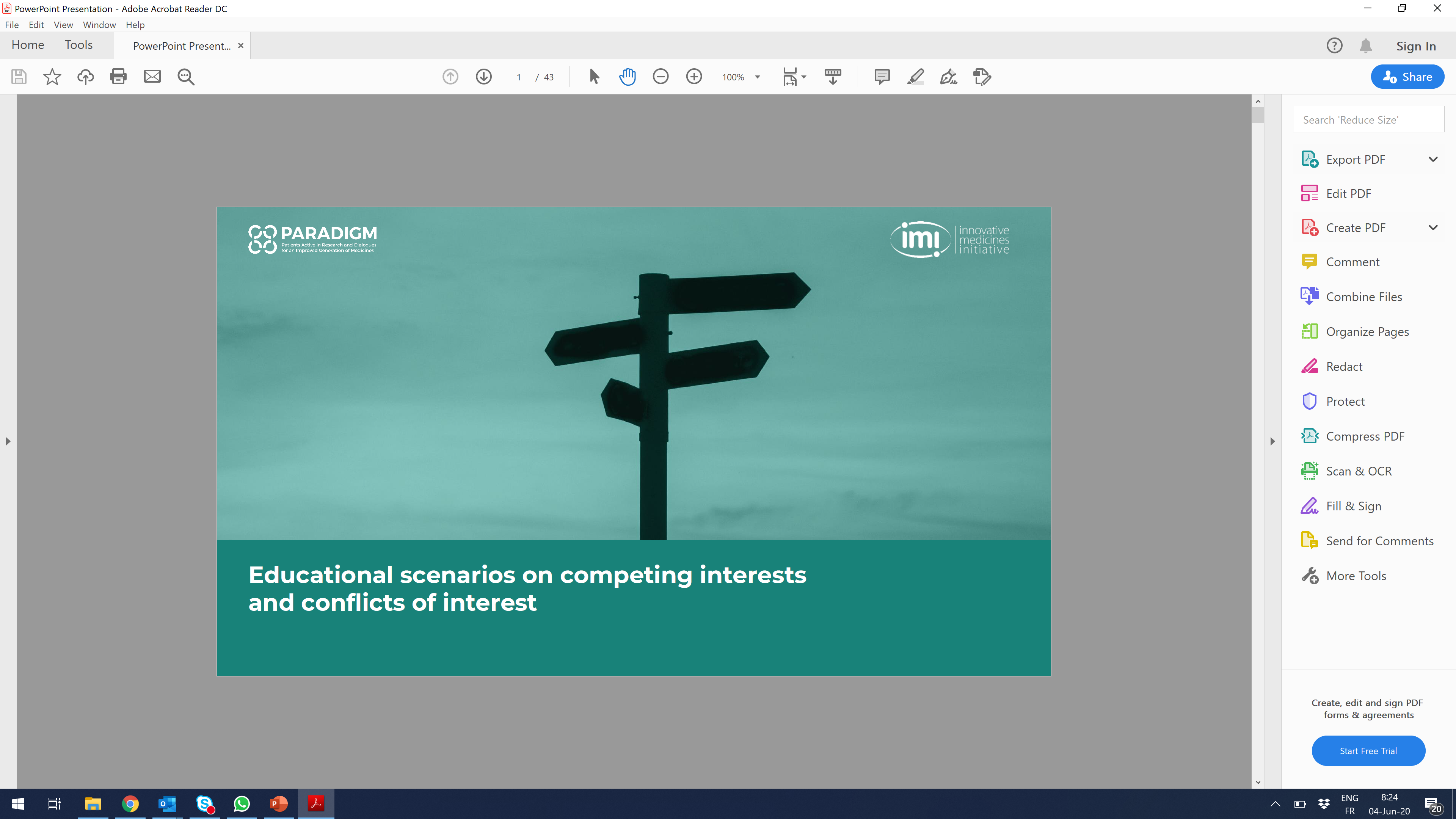 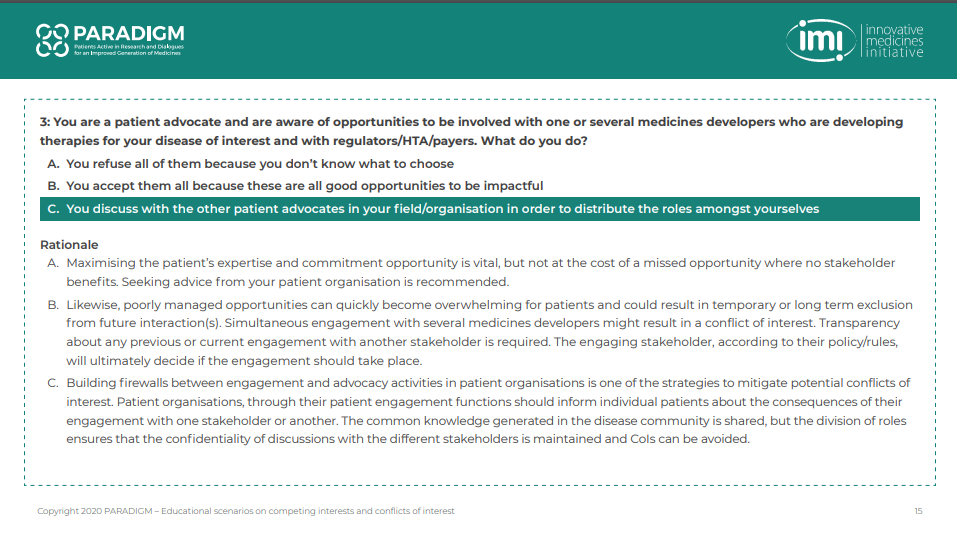 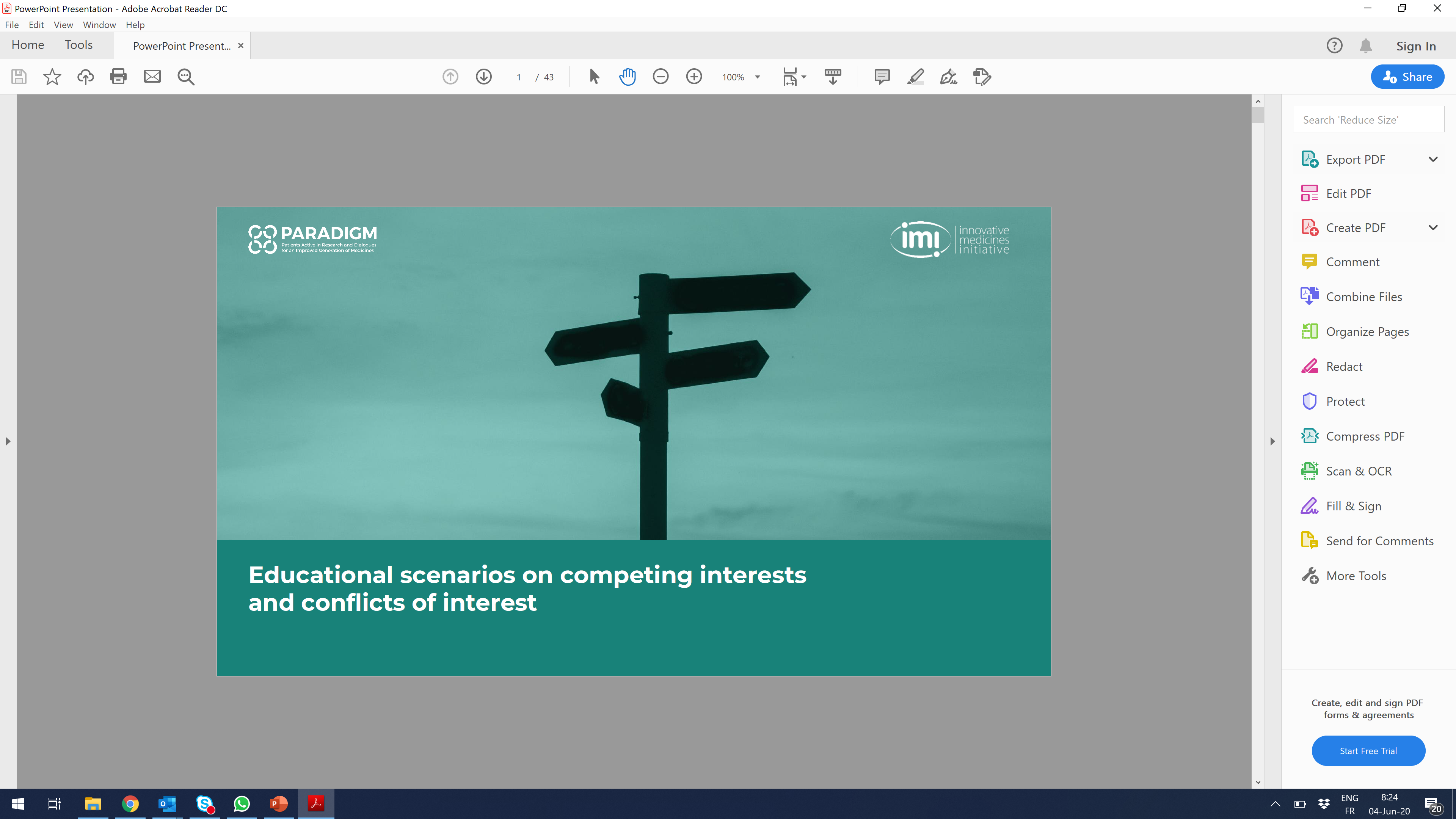 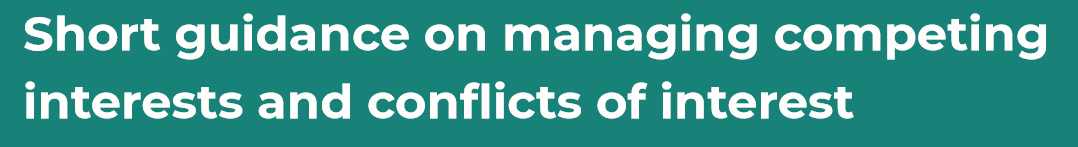 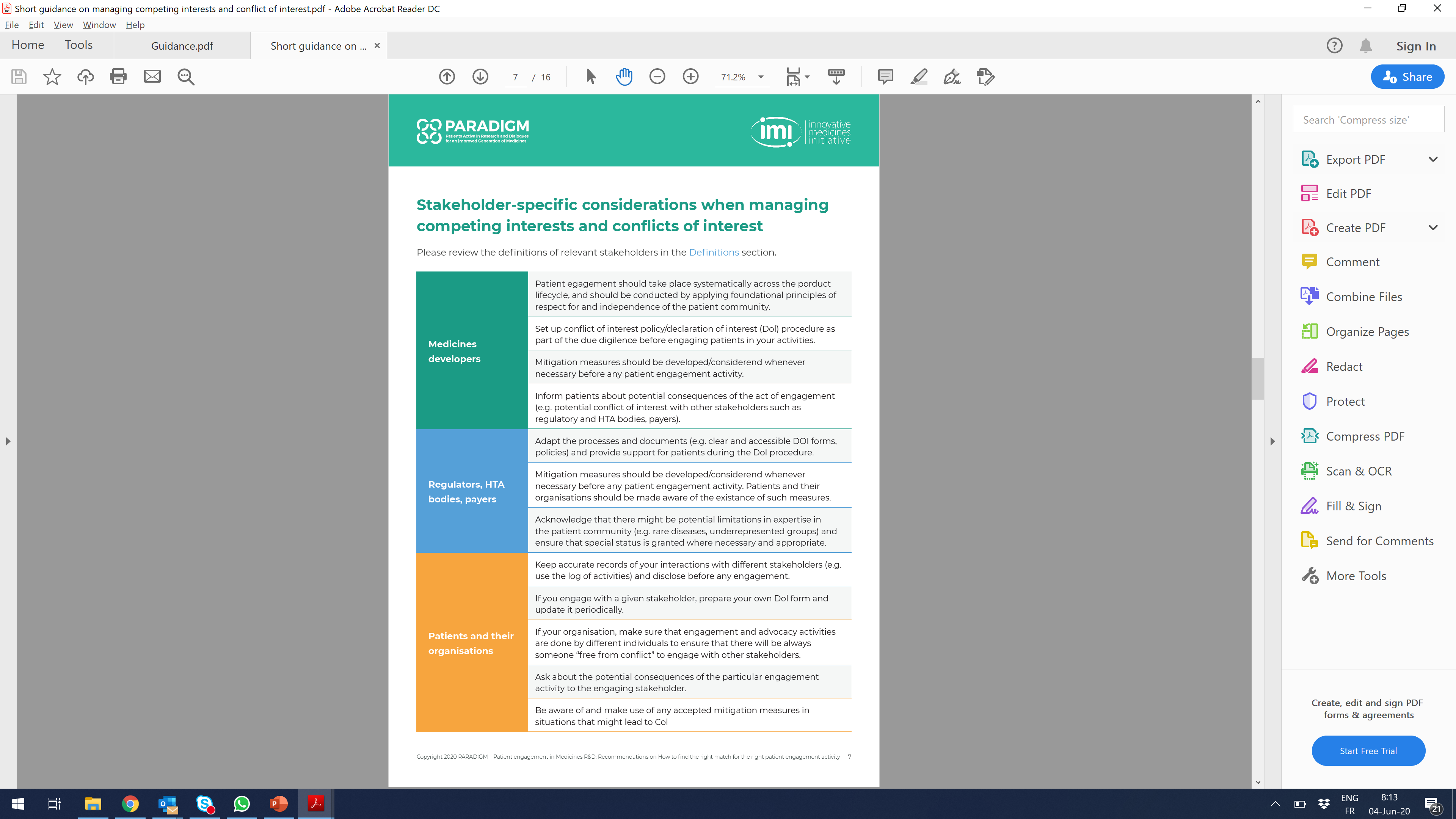 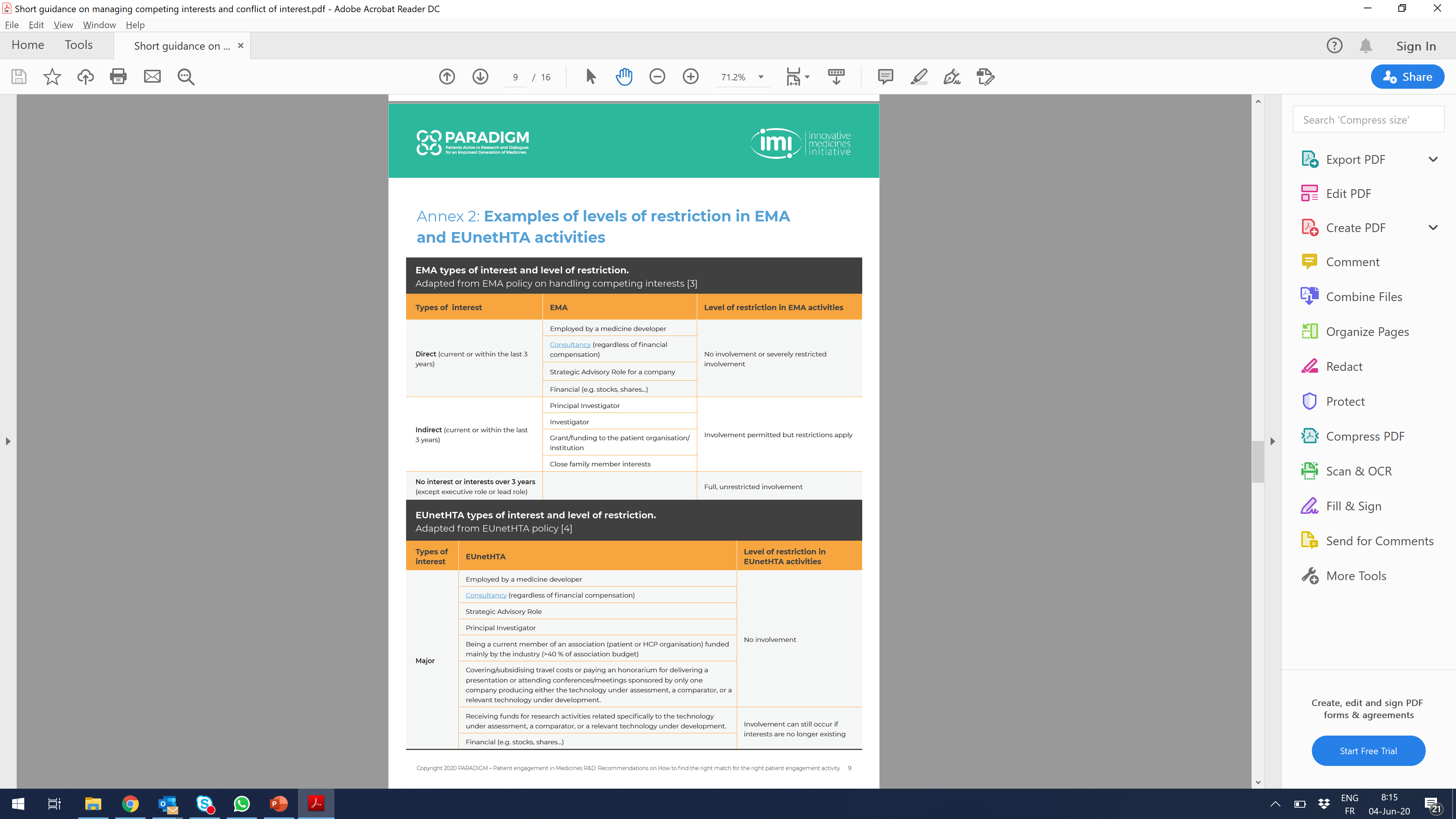 Declaration of interests
?
For example, you will be asked to provide information such as:

Your affiliations/employment as far as 3 years back from the time of filling the form

All current and/or past financial interests
Involvement as an advisor to or a member of an advisory board and/or steering committee for a pharmaceutical company, CRO or another organisation (including non-profit organisations)
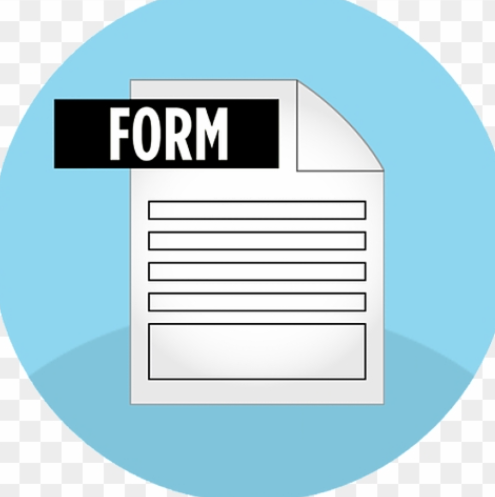 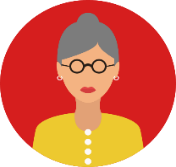 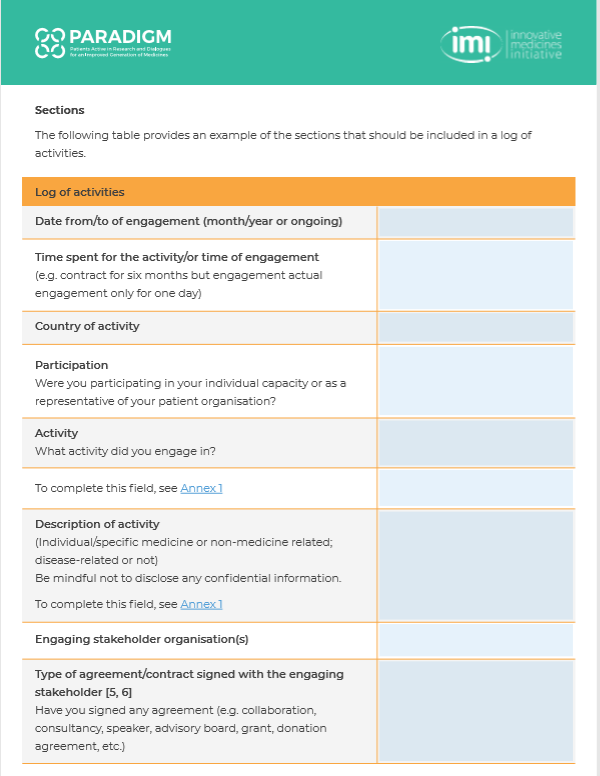 Log of activities template
This tool has been developed for patients and their organisations
You will be able to accurately track and declare your interests as required before getting involved in activities along the medicines’ life-cycle
You can use this tool as a guidance to set up your own log of activities, or that of your organisation
Take home messages
Keep accurate and transparent records of your interactions with different stakeholders, by using the log of activites, for example, and disclose the interactions before any engagement. If you engage with a given stakeholder, prepare your own Dol form and update it periodically. 
Make sure that engagement and advocacy activities at your organisation are done by different individuals (diversification) to ensure that there will be always someone free from conflict to engage with other stakeholders.
Be aware and make use of any accepted mitigation measures in situations that might lead to Col (Educational scenarios & Main Guidance)
Ask about the potential consequences of the particular engagement activity to the engaging stakeholder.
Now…your turn!
Q&A
PARADIGM Patient Engagement Tools 25th June Session #1https://patientengagementopenforum.org/ https://www.youtube.com/watch?v=JFzsR6i0m3s&feature=youtu.be
Agenda
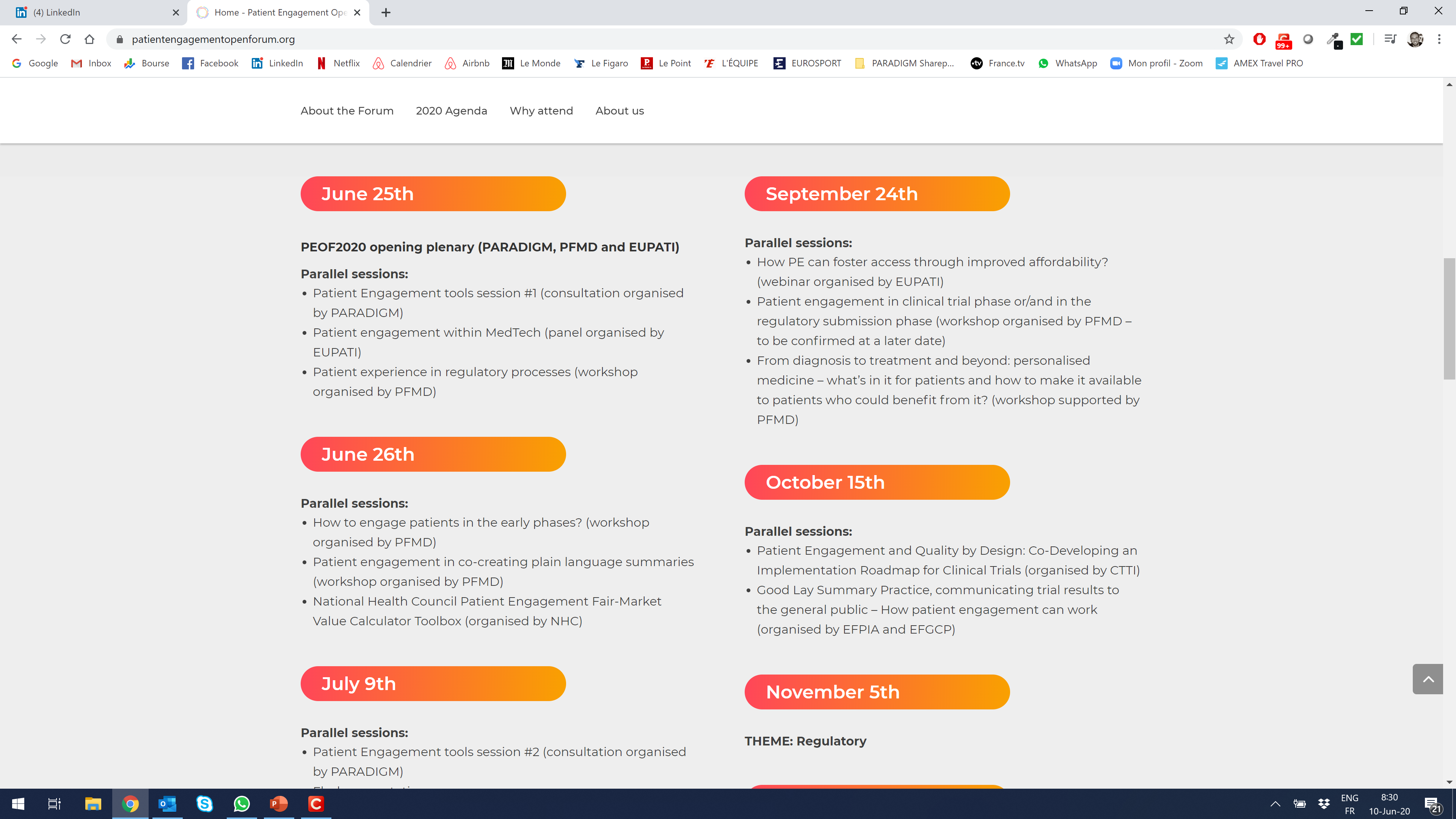 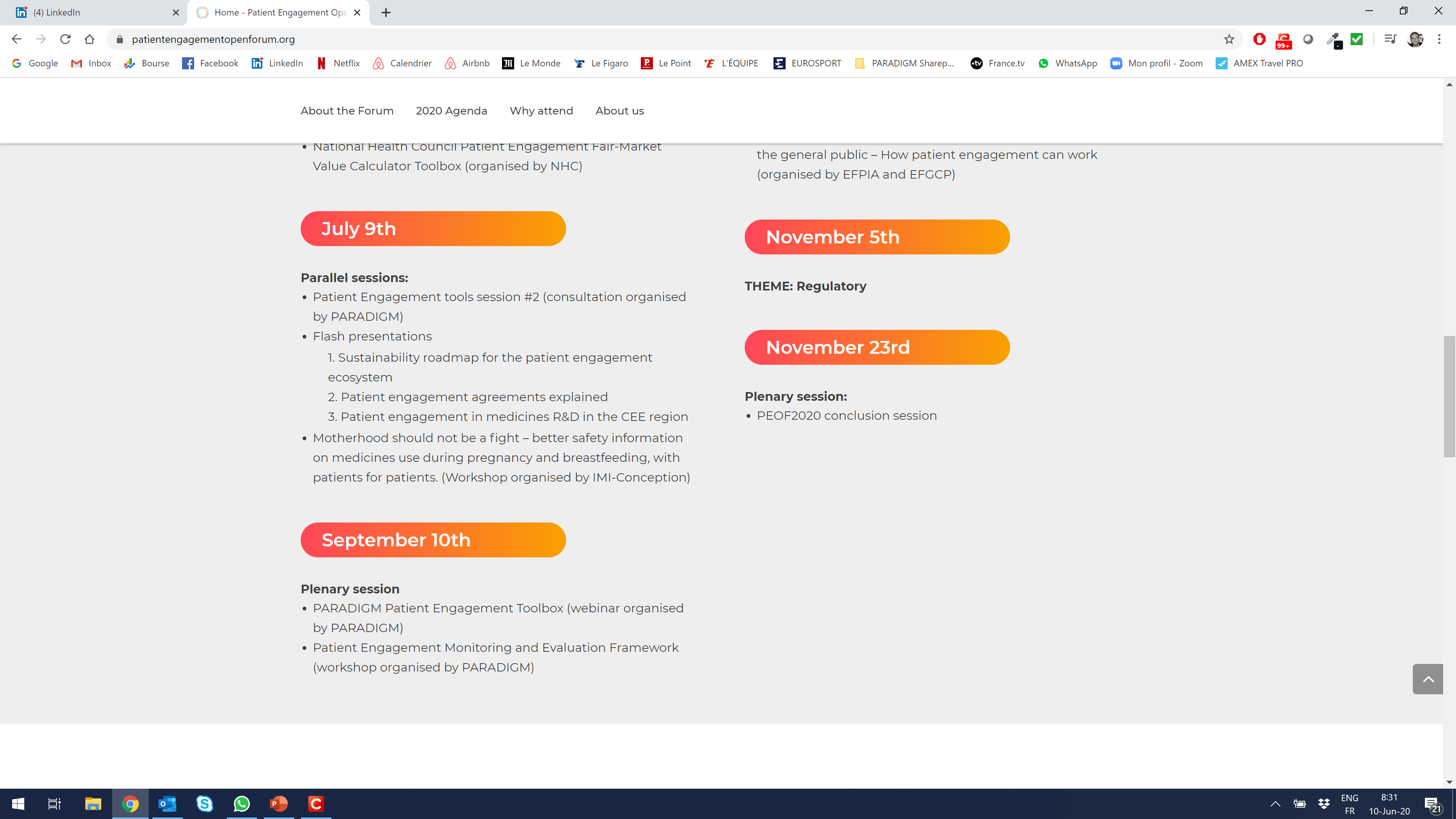 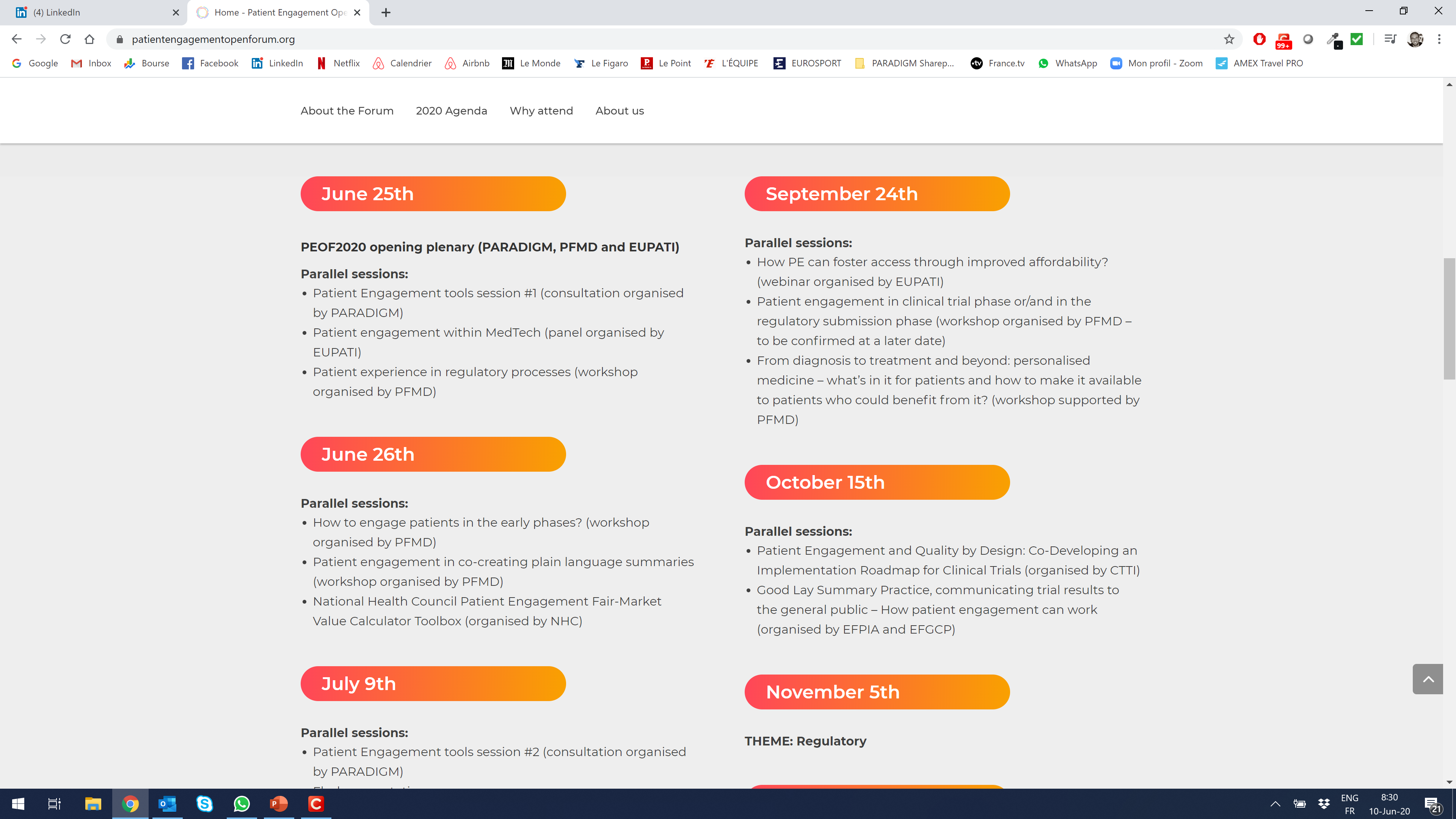 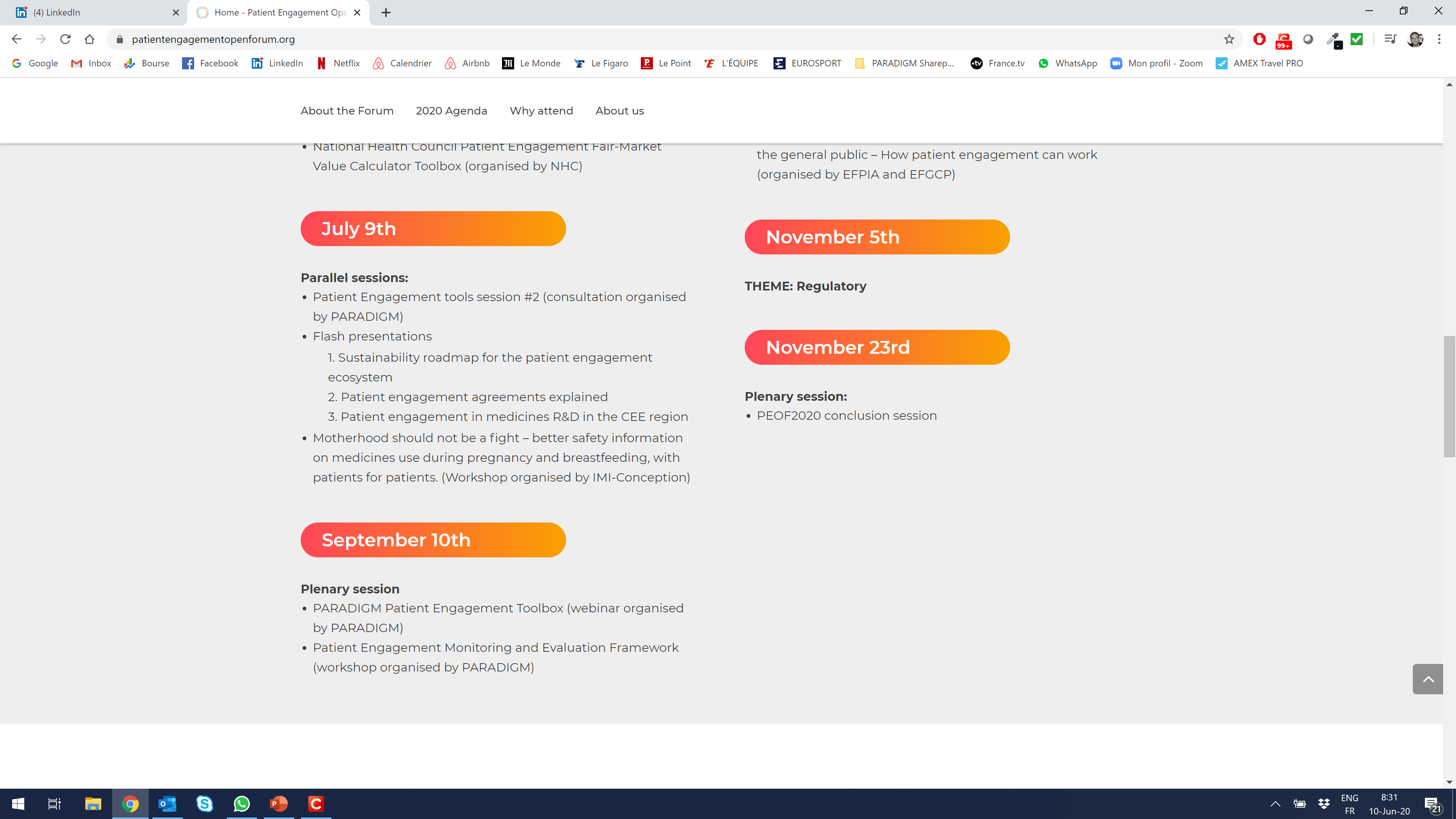 Upcoming Q&A sessions
9th November (3 - 4 pm CET)
Recommendations on required capabilities for patient engagement 
Patient engagement in medicines development: Recommendations on how to find the right match for the right patient engagement activity
16th November (3 -4 pm CET)
Patient Engagement Monitoring and Evaluation Framework 
20th November (3 -4 pm CET)
Working with Community Advisory Boards: Guidance and tools for patient communities and pharmaceutical companies 
Guidance for reporting and dissemination of patient engagement activities 

Save the date and register here: https://www.surveymonkey.com/r/KD7KZTW
Thank you!

maria.cavaller@eurordis.org